PROBLEM SOLVING
CSC 111
Outline
1. Introduction
2. Problem Definition
3. Problem Analysis
4. Solution Design
	4.1 Basic Steps
	4.2 Algorithm
	4.3 Flowchart
5. Examples
2
1. Introduction
The basic steps to solve a problem are:
Problem Definition: Define the main problem
Problem Analysis: 
Identify the inputs
Identify the outputs
Identify the processing operations
Solution Design: 
Identify the detailed steps that the computer will follow to reach the expected result
3
2. Problem Definition
What is/are your target(s)?
Write a program that prints the sum of two numbers.
Write a program that prints the average of three numbers.
Write a program that prints the volume of a cube and the
 sum of its surfaces’ areas.
4
3. Problem Analysis – Example 1
Identify Input, Output and Processing steps
Write a program that prints the sum of two numbers
Input:
1st number (x1) 
			 Value=?  entered by the user
2nd number (x2) 
			 Value=?  entered by the user
Output:
The summation (sum)

Processing: (Input  Output)
Summation = first + second 
sum = x1 + x2
5
3. Problem Analysis – Example 2
Write a program that prints the average of three numbers
Input:
1st number (x1) 
			 Value=?  entered by the user
2nd number (x2) 
			 Value=?  entered by the user
3rd number (x3) 
			 Value=?  entered by the user
Output :
The average (avg)

Processing (Input  Output)
Average =  (first + second + third ) / 3
avg = (x1 + x2 + x3) / 3
6
3. Problem Analysis – Example 3
Write a program that prints the volume of a cube and the sum of its surfaces’ areas
Input:
Side length (L) 
			 Value=?  entered by the user
Output:
The volume (V)
The surface area (A)

Processing (Input  Output)
Volume = side  * side  * side
V = L * L * L
Surface area = ( side * side ) * 6
A = L * L * 6
7
4. Solution Design
Problem Definition
Algorithm
Problem Analysis
Solution Design
Design a solution for the problem by writing an algorithm or drawing a flowchart
Flowchart
8
4.1 Solution Design – Basic Steps
Read all the inputs
Calculate operations
Print the output
9
4.2 Solution Design – Algorithm
EXAMPLE 1
Write a program that prints the sum of two numbers
Start the program

2. Read the first number and save it in the variable N1 
3. Read the second number and save it in the variable N2


4. Add both numbers and save the result in the variable  Sum 
		 Sum = N1 + N2 


5. Print the result (Sum) 

6. End the program
INPUT
PROCESSING
OUTPUT
10
4.2 Solution Design – Algorithm
EXAMPLE 2
Write a program that prints the average of three numbers
1. Start the program

2. Read the first number and save it in  the variable (num1)
3. Read the second number and save it in the variable (num2)
4. Read the third number and save it in the variable (num3)

5. Add the three numbers and save the result in the variable (sum)  
		 sum = num1 + num2 + num3
6. Divide (sum) by 3 and save the result in the variable (avg)  
		 avg = sum / 3 

7. Print the result (avg)

8. End the program
INPUT
PROCESSING
OUTPUT
11
4.2 Solution Design – Algorithm
EXAMPLE 3
Write a program that prints the volume of a cube and the sum of its surfaces’ areas
Start the program

2. Read the length of the side and save it in the variable (L)

3. Calculate the volume and save the result in the variable (V)
V = L* L* L
4. Calculate the sum of surfaces’ areas  and store the result in the 
variable (S) 
S = 6 * L* L

5. Print output1: the variable ( Volume ) 
6. Print  output2: the variable ( Surface )

7. End the program
INPUT
PROCESSING
OUTPUT
12
4.3 Solution Design – Flowchart
A flowchart is the graphical representation of the algorithm.
The flowchart illustrates the previously developed algorithm in more details.
These details make the algorithm very close to the code implementation in any high level programming language.
Worth to mention, that both algorithm and flowchart are independent of the used programming language.
The flowchart uses standard symbols to illustrate each action. These symbols are shown in the next slide.
13
4.3 Solution Design – Flowchart
Start/End of the program
Start
End
Read/Print the variable named n1
Read n1
Print n1
Assignment operation: 
the variable x is given the value 5
x = 5
Arithmetic operation: 
the variable N2 equals the value of n1 plus 3
N2 = n1+3
Decision: is n1 greater than 3? If True (yes) follow the left arrow. If False (no) follow the right arrow
n1 > 3
True
False
Connector arrows: connects between symbols
Connector points: marking points to sub-flowcharts
1
2
Comment: the compiler discards comments. Here my name is written as a comment
// my name
14
4.3 Solution Design – Flowchart
EXAMPLE 1
Draw a flowchart that adds two numbers
Start
Start the program
Read the variable n1 from user
Read n1
Read n2
Read the variable n2 from user
Sum = n1 + n2
Add n1 to n2 and store the result in Sum
Display Sum
Print Sum
End
End
Note that variables should have different names
15
4.3 Solution Design – Flowchart
EXAMPLE 2
Write a program that prints the average of three numbers
Start
Start the program
Read the variable x1
Read x1
Read x2
Read the variable x2
Read x3
Read the variable x3
R=x1+x2+x3
Add x1, x2, x3 and store the result in R
Avr=R/3
Divide R by 3 and store the result in Avr
Continuation point 1 (in the next slide)
1
16
4.3 Solution Design – Flowchart
EXAMPLE 2 (cnt’d)
Continuation point 1 (from previous slide)
1
Display Avr
Print Avr
End
End
Note that variables in the Right Hand Side of any formula should have values. These are marked in blue in the flowchart.
Also the variables to be printed should already have values.
17
4.3 Solution Design – Flowchart
EXAMPLE 2 (cnt’d)
This is a more simplified way of the flowchart of Example 2
Start
Start the program
Read the variables x1, x2, x3
Read x1, x2, x3
Divide the sum of x1, x2, x3 over 3 and store the result in Avr
Avr=(x1+x2+x3)/3
Display Avr
Print Avr
End
End
18
4.3 Solution Design – Flowchart
EXAMPLE 3
Write a program that prints the volume of a cube and the sum of its surfaces’ areas
Start
Start the program
Read the variable L
Read L
V=L*L*L
Calculate the volume and store in V
Calculate the sum of surface areas. Store the result in S
S=6*L*L
Display V
Print V
Display S
Print S
End
End
19
5. More Examples
EXAMPLE 4 - ALGORITHM
Write a program that calculates the required tax based on the employer’s salary. If the salary is less than 5,000 SAR then tax = 10% of the salary; otherwise, the tax = 8%.
Input:
Employer’s salary (salary) 
			 Value=?  entered by the user
Output:
The required tax (tax)

Processing (Input  Output)
If salary < 5000 then tax = 0.1
If salary >= 5000 then tax = 0.08
20
5. More Examples
EXAMPLE 4 - FLOWCHART
Start
Start the program
Read the variable salary from the user
Read salary
True
False
salary < 5000?
Is salary < 5000?
If salary < 5000 then tax = 0.1
tax = 0.1
If salary >= 5000, tax= 0.08
tax =0.08
Display tax
Print tax
End
End
21
5. More Examples
EXAMPLE 5 - ALGORITHM
Write a program that prints the absolute value of a number x
Input:
A number (x) 
			 Value=?  entered by the user

Output:
The absolute value of x (|x|)

Processing (Input  Output)
If x >= 0 then do nothing
If x < 0 then x = x * -1
22
5. More Examples
EXAMPLE 5 - FLOWCHART
Start
Start the program
Read the variable x from the user
Read x
x < 0?
Is x negative?
True
False
If x is negative then multiply x by -1.
Store the new value in x
x = x * -1
If  x is not negative then do nothing
Display x
Print x
End
End
23
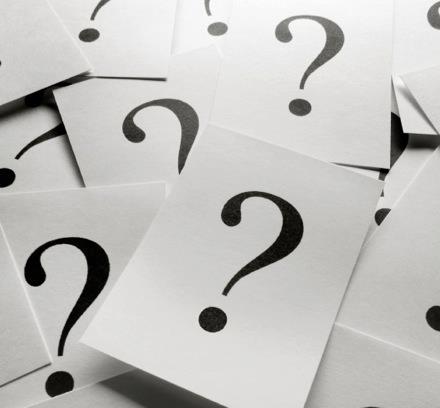 Self-Check Exercises (1)
Write the algorithm and draw the flowchart of the following problems:
Convert a temperature from ⁰C into ⁰F.
Find how many seconds are there in a number of minutes? hours?
Specify if a student passes a course or not.
Add the same number to itself n times.
24
W2.2 Problem Solving
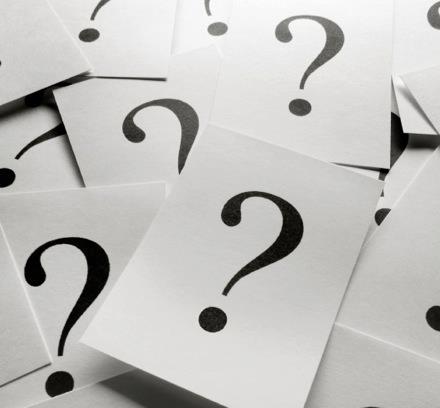 Self-Check Exercises (2)
Detect the faults in the following flowcharts:
Start
Start
Start
Product= x1 * x2
Read n1
Read n1
Read n2
Read n2
Read x1
Sum = n1 + n2
Diff = n1 – n2
Read x2
Print Product
Print n1
Print Sum
End
End
End
FC 1
FC 2
FC 3
25
W1.3 Problem Solving